בבא מציעא פרק ב
אלו מציאות
משנה ב
משנה א
וְאֵלוּ חַיָּב לְהַכְרִיז:
מָצָא פֵרוֹת בִּכְלִי אוֹ כְלִי כְּמוֹת שֶׁהוּא, 
מָעוֹת בְּכִיס אוֹ כִיס כְּמוֹת שֶׁהוּא, 
צִבּוּרֵי פֵרוֹת, צִבּוּרֵי מָעוֹת, שְׁלשָׁה מַטְבְּעוֹת זֶה עַל גַּב זֶה, 
כְּרִיכוֹת בִּרְשׁוּת הַיָּחִיד , וְכִכָּרוֹת שֶׁל בַּעַל הַבַּיִת, 
וְגִזֵּי צֶמֶר הַלְּקוּחוֹת מִבֵּית הָאֻמָּן, כַּדֵּי יַיִן וְכַדֵּי שֶׁמֶן, 
הֲרֵי אֵלּוּ חַיָּב לְהַכְרִיז
אֵלּוּ מְצִיאוֹת שֶׁלּוֹ, וְאֵלּוּ חַיָּב לְהַכְרִיז?
אֵלּוּ מְצִיאוֹת שֶׁלּוֹ:
 מָצָא פֵרוֹת מְפֻזָּרִין, 
מָעוֹת מְפֻזָּרוֹת, 
כְּרִיכוֹת בִּרְשׁוּת הָרַבִּים, 
וְעִגּוּלֵי דְבֵלָה, כִּכָּרוֹת שֶׁל נַחְתּוֹם, מַחֲרוֹזוֹת שֶׁל דָּגִים,
 וַחֲתִיכוֹת שֶׁל בָּשָׂר, גִזֵּי צֶמֶר הַבָּאוֹת מִמְּדִינָתָן, 
וַאֲנִיצֵי פִשְׁתָּן, וּלְשׁוֹנוֹת שֶׁל אַרְגָּמָן-
הֲרֵי אֵלּוּ שֶׁלּוֹ, דִּבְרֵי רַבִּי מֵאִיר. 
רַבִּי יְהוּדָה אוֹמֵר: כָּל שֶׁיֶּשׁ בּוֹ שִׁנּוּי - חַיָּב לְהַכְרִיז. 
כֵּיצַד. מָצָא עִגּוּל וּבְתוֹכוֹ חֶרֶס, כִּכָּר וּבְתוֹכוֹ מָעוֹת. 
רַבִּי שִׁמְעוֹן בֶּן אֶלְעָזָר אוֹמֵר: כָּל כְּלֵי אֶנְפּוֹרְיָא אֵינוֹ חַיָּב לְהַכְרִיז.
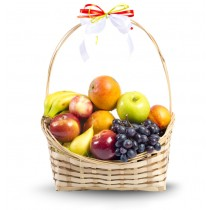 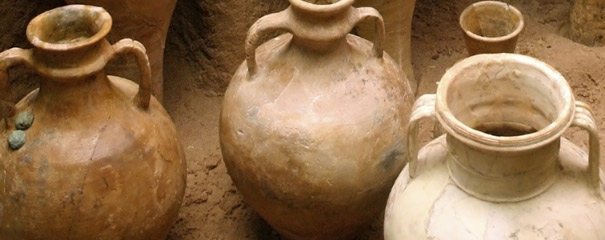 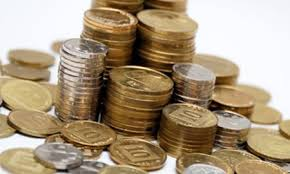 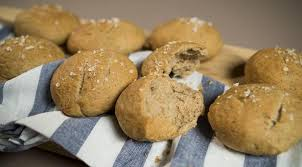